CSBS 2023 Data Analytics Competition
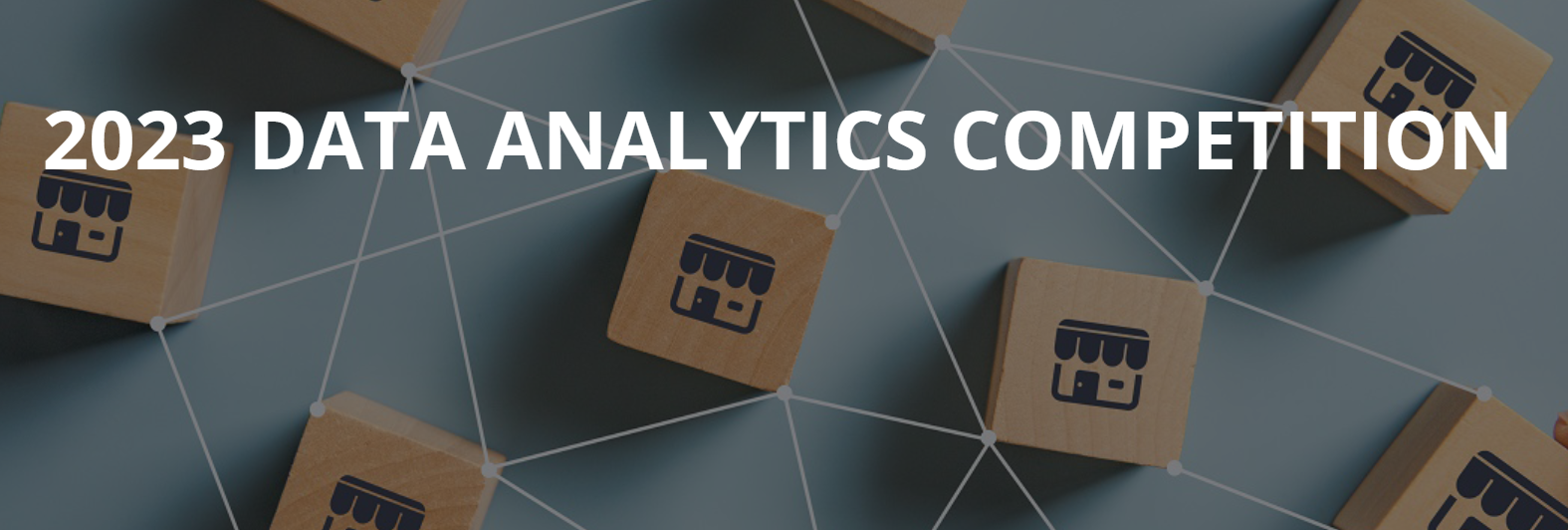 Thomas F. Siems, Ph.D.                   CSBS Chief Economist
Kickoff Meeting February 13, 2023
CSBS 2023 Data Analytics Competition
Welcome and CSBS Introductions
The Challenge and Judging Criteria
The Data and Key Dates
Some Unsolicited Advice
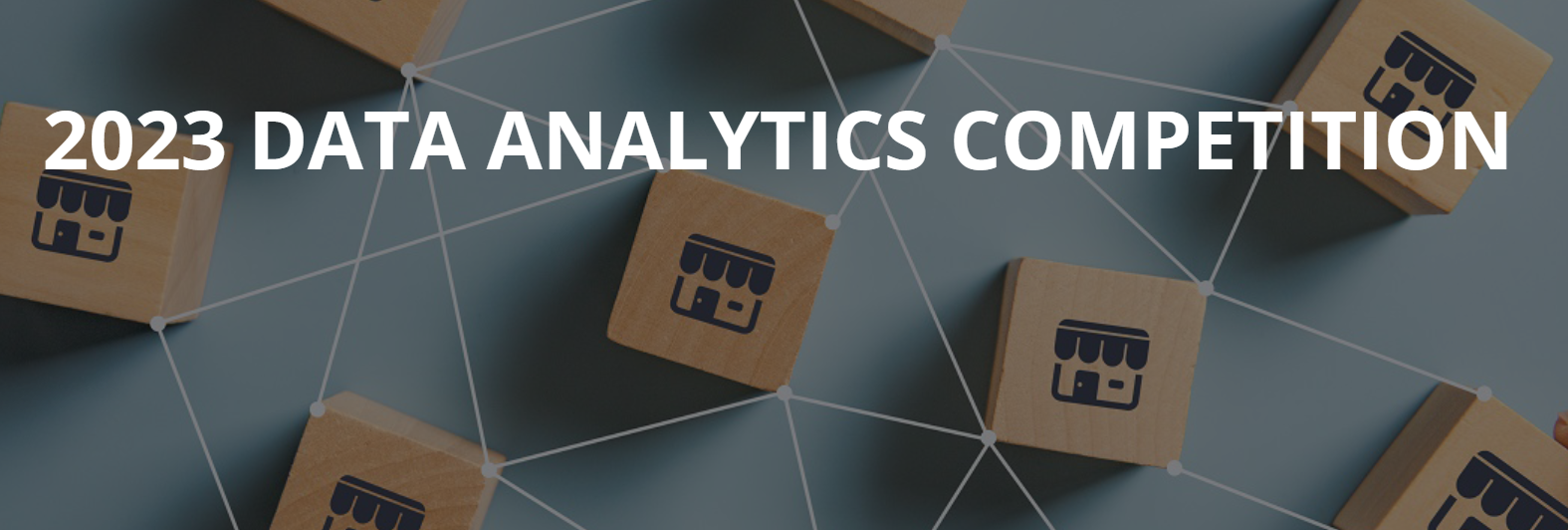 CSBS 2023 Data Analytics Competition
Welcome
Bucknell University (Wilck)
Carnegie Mellon University (Gongora-Svartzman)
Georgetown University (Padalkar)
Kennesaw State University (Ni)
University of California at Irvine (Richardson) 
William & Mary (Chung)

CSBS Introductions
CSBS 2023 Data Analytics Competition
The Challenge (www.csbs.org/data-analytics-competition)
What will be the potential impact on banks (earnings, deposits, asset quality, etc.) from the recent rapidly rising interest rate environment? And how should banks prepare?

The Judging Criteria (see Appendix 1)
Use of data and analytical methods/models
Creativity and innovative thinking
Persuasion through data-driven arguments
CSBS 2023 Data Analytics Competition
The Data (some recommendations)
Federal Financial Institutions Examination Council Call Report
Federal Deposit Insurance Corp. 
Bureau of Economic Analysis
Bureau of Labor Statistics
FRED
CSBS 2023 Data Analytics Competition
Key Dates
“Office Hours” (Feb 13, Mar 13, Apr 10)
Research Reports Due (April 23)
Oral Presentations for Final Four Teams (May 4, 12-2p ET)
CSBS 2023 Data Analytics Competition
Some Unsolicited Advice
Establish Team roles and norms
OGSM and a Project Plan (Timeline)
Objectives: Where are we going?
Goals: What will we accomplish?
Strategies: How will we prioritize our efforts?
Measures: How will we measure success?
Start early and get to know the data
Understand your problem and formulate a strong and compelling hypothesis
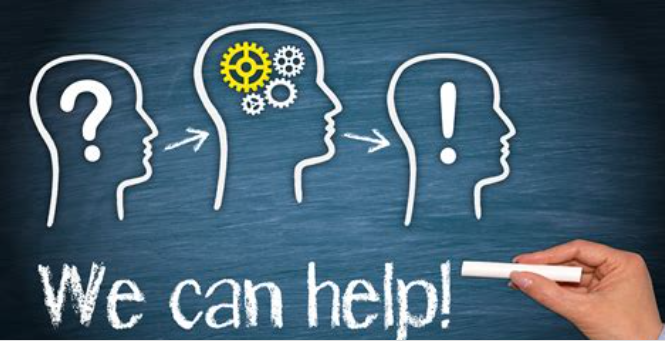 Questions?